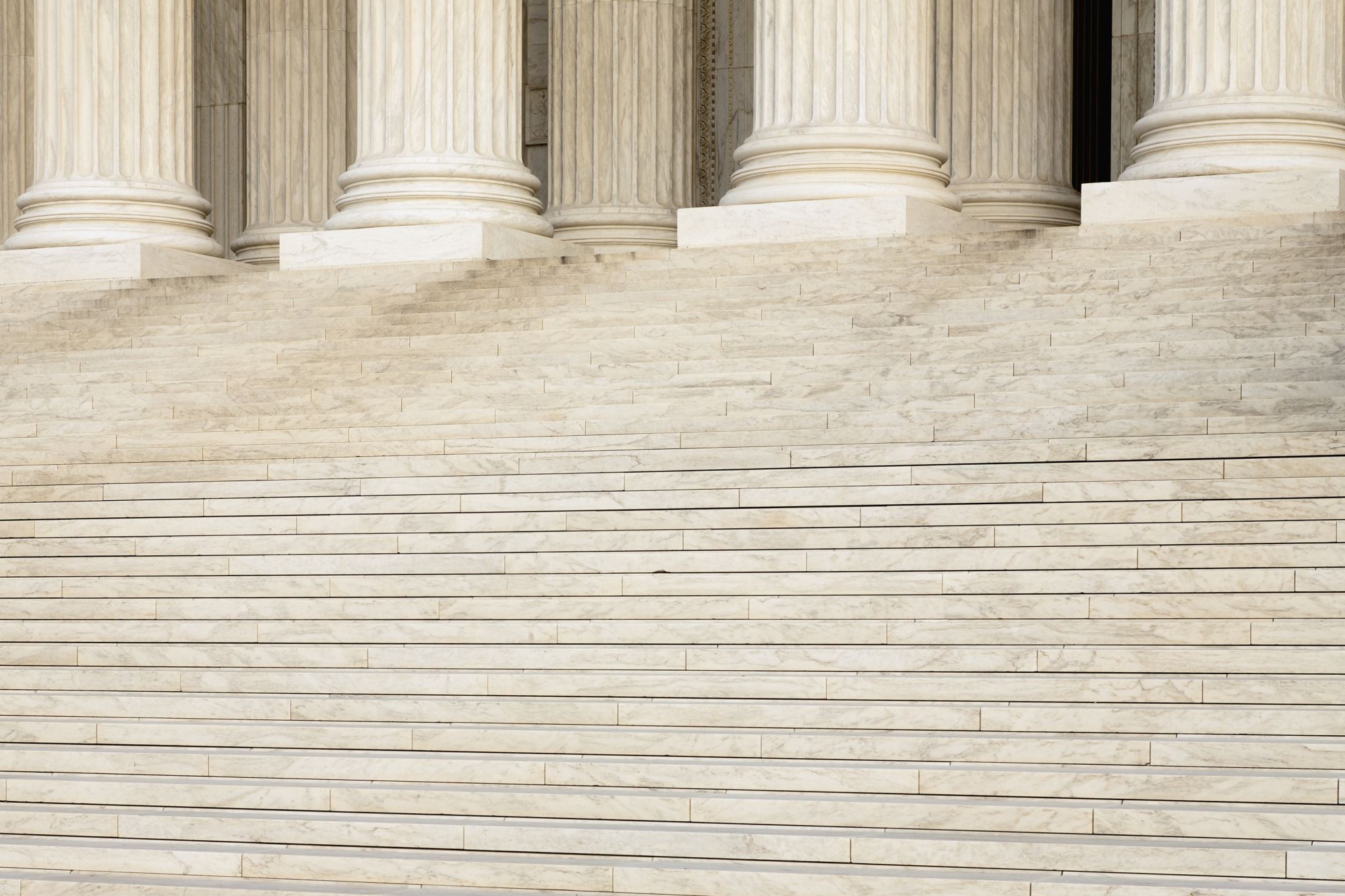 Foreign Ownership Limitations in the EU: Safeguarding National Interests
This presentation outline provides a comprehensive overview of the limitations on foreign ownership of immovable properties in the EU, focusing on the regulatory landscape, country-specific restrictions, implications, and a comparative analysis
Understanding the Regulatory Landscape
Overview of Foreign Ownership Restrictions
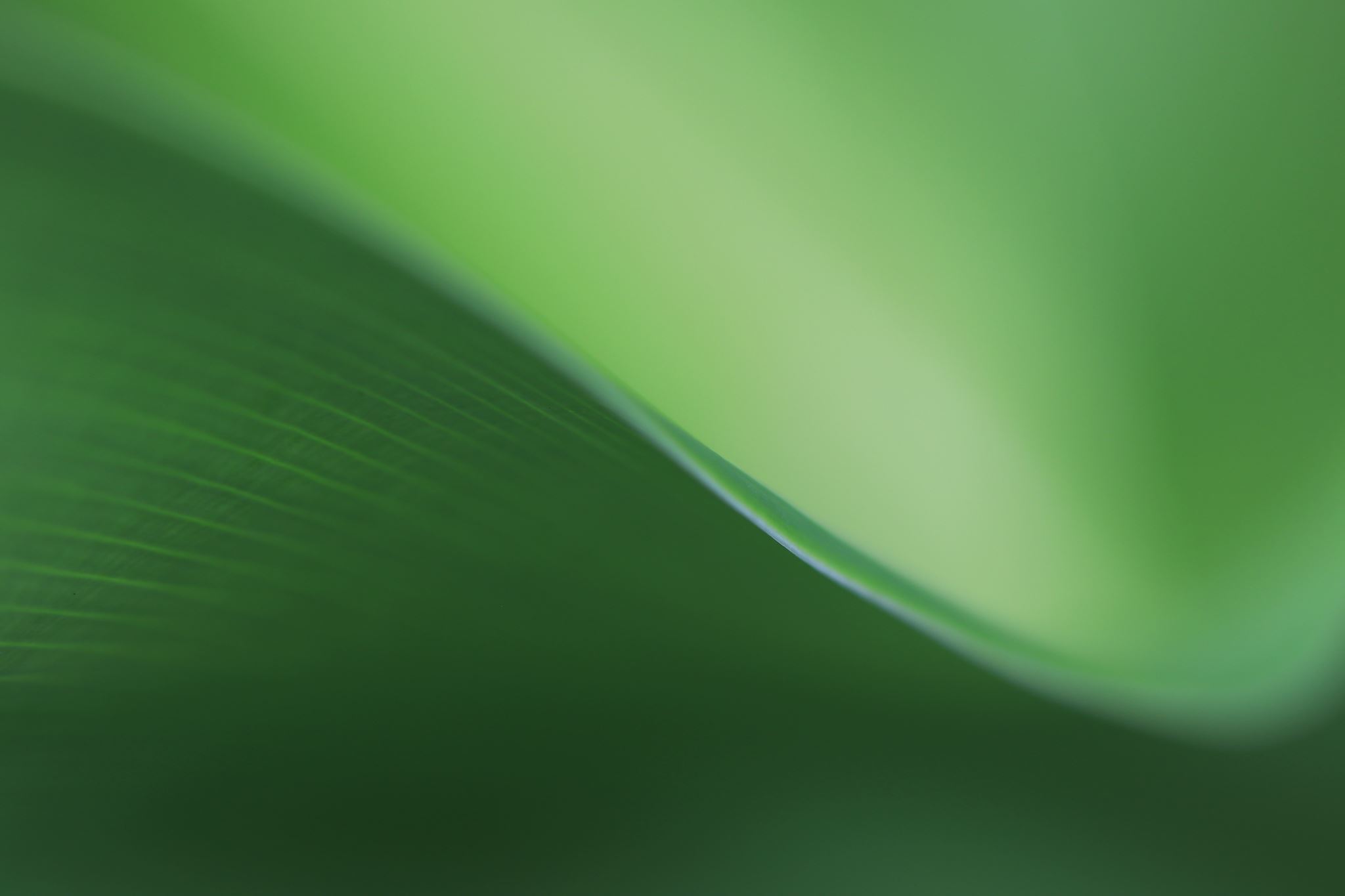 Types of Immovable Properties Subject to Restrictions
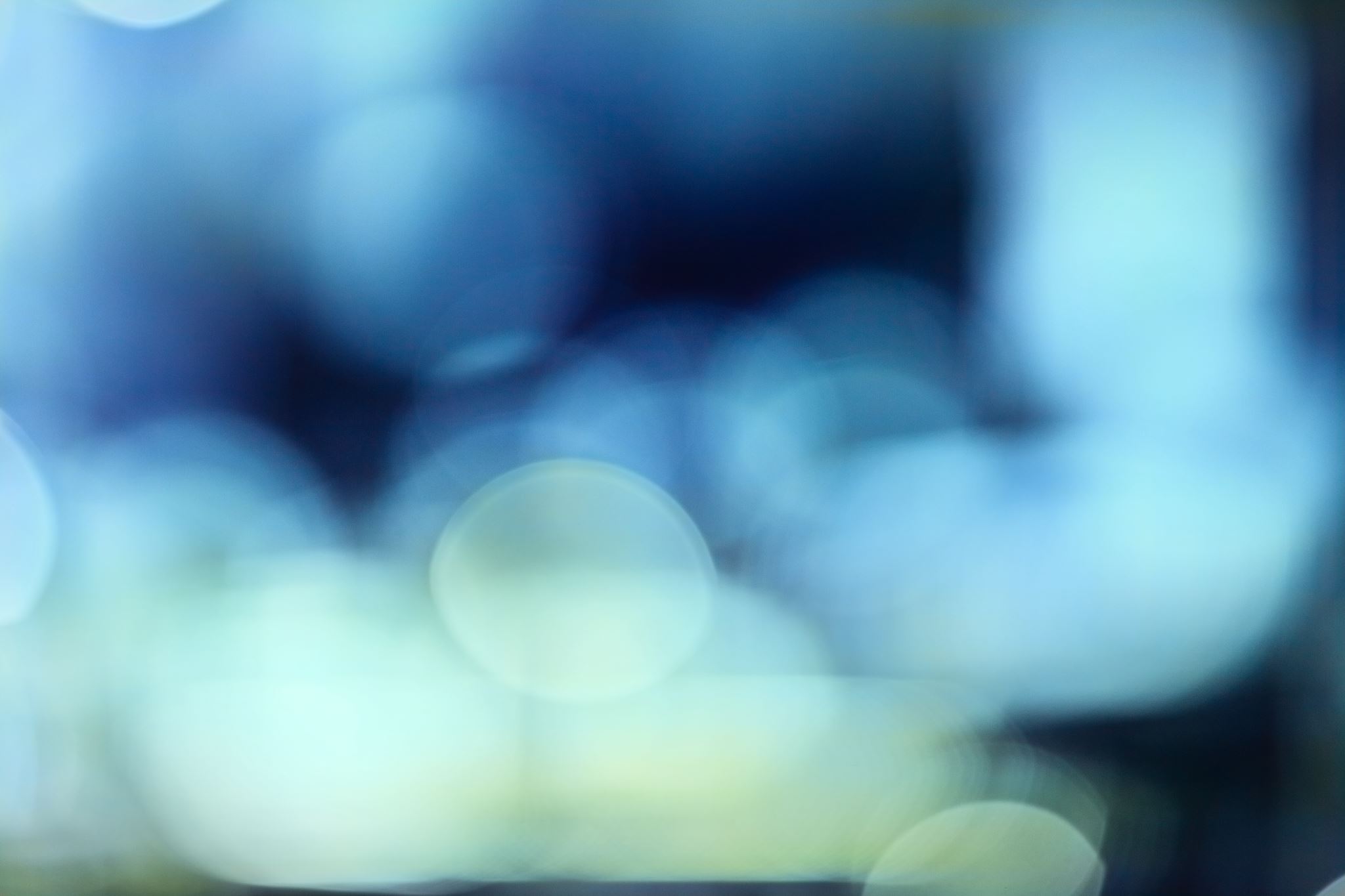 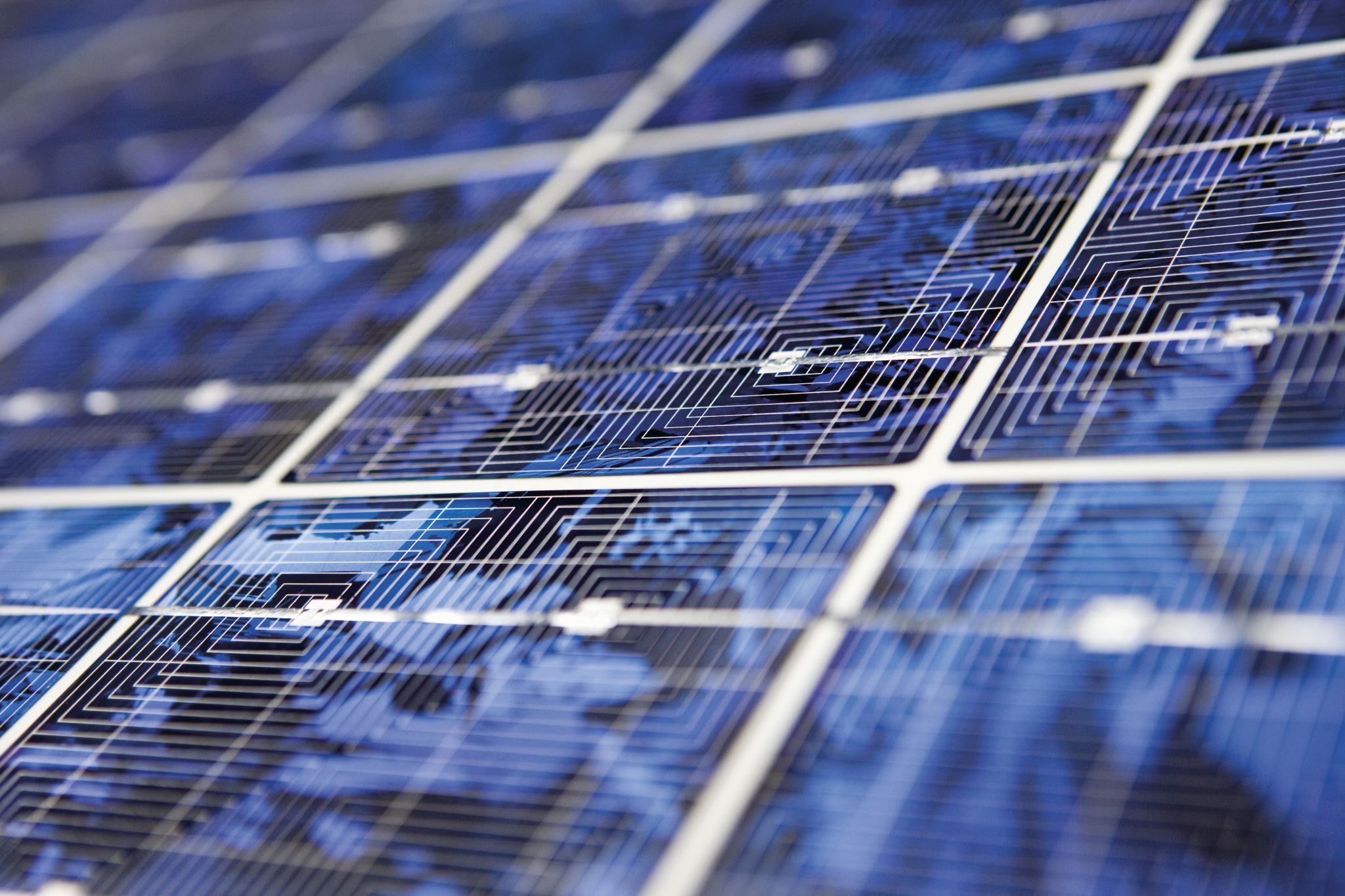 The limitations described by the countries in the document are generally set for foreign citizens who are not nationals of the European Union (EU) or the European Economic Area (EEA) countries. These limitations often apply to citizens from non-EU or non-EEA countries, as well as citizens from countries outside specific international agreements or treaties that the respective countries have ratified. In some cases, limitations are only for Russian citizens. 
For example, in some cases, the restrictions do not apply to EU citizens, EEA members, or citizens of specific countries with which the nation has international agreements. The limitations are often based on reciprocity agreements, national security concerns, economic reasons, or specific legal frameworks that govern the acquisition of immovable properties by foreign individuals or entities.
To which kind of foreign citizens, the limitations described by countries are set?
To which kind of foreign citizens, the limitations described by countries are set?
Lithuania: citizens of the Russian Federation and legal entities established or controlled by them, cannot acquire ownership of immovable property located in the territory of the Republic of Lithuania. 
Reciprocity Conditions: Limitations based on reciprocity agreements for foreign nationals acquiring real estate ownership: Verification of reciprocity conditions for foreign citizens acquiring property.
  Italy and Bulgaria.
-Austria: They might be limitations only for non-Europeans citizens at a regional level. 
-Bulgaria: restrictions only in agricultural areas. If the foreign is outside the EU the restrictions are under the terms of the international agreements. For EU members there is a special law. 
-Croatia: Foreign nationals from outside the EU, the Republic of Iceland, the Principality of Liechtenstein, the Kingdom of Norway and the Swiss Confederation can acquire real estate ownership in the territory of the Republic of Croatia, under the assumption of reciprocity, with authorization. Only in some agricultural areas. Also, they might be limitations based on the condition of reciprocity. 
-Estonia: limitations for citizens outside of the EEA, and only in some agricultural and forest areas and small islands.
-Finland: There are limitations for foreign outside the EU and EEA, who need a permit to buy property. The State has a right of pre-emption in some strategic areas. This right applies to every citizen, algo nationals. 
-Hungary: there are limitations on lease and alienation of apartments and premises (except for EU, EFTA and Switzerland citizens) and over agricultural and forestry lands (only for non-EU citizens). 
-Italy: limitations for every foreign. The limitations are based on the condition of reciprocity
-Lithuania: citizens of the Russian Federation and legal entities established or controlled by them, cannot acquire ownership of immovable property located in the territory of the Republic of Lithuania.
Country-Specific Limitations:Most EU countries have limitations on foreign ownership of real estate, especially in agricultural areas.
-Malta: Every citizen including Maltese who have not resided continuously in Malta for a minimum of five years requires a permit to acquire immovable property for secondary residence purposes. Non-European citizens need always a permit. Only in some areas. 
-Poland: foreigner from outside the EEA and Switzerland need a permit to buy real estate, except for an independent dwelling that provides with adequate housing conditions, except in some agricultural and border areas, where a permission is always needed. 
-Romania: limitations for foreign from outside the EU and EEA. The limitations only in some land plots. 
-Slovak Republic: limitations for foreign from outside the EU, the EEA and Switzerland, only in some agricultural areas.
-Spain: limitations for non-EU or EEA citizens. In some areas, the total extension of real estate belonging to ownership or encumbered with real rights in favor of foreign natural or legal persons will be set for each area, and an authorization is needed.
-Sweden: limitations regarding acquisition of certain agricultural properties. Applies to every citizen, national and non-national.
Countries with no limitations:-The Netherlands, Ireland, Portugal,
Countries that apply limitations on foreign ownership of immovable properties for defensive purposes include:
Spain
Croatia
Lithuania
Slovakia
Sweden
These countries have restrictions in place to protect national security interests, strategic areas, or to ensure control over certain types of properties for defensive purposes.
Which countries apply limitations for defensive purpose?
Italy: Limitations based on the condition of reciprocity, meaning that the rights of foreign citizens to acquire immovable properties are contingent upon similar rights being granted to Italian citizens in the foreign citizen's home country. The economic purpose behind these limitations is to ensure a balanced and reciprocal approach to property ownership between Italian citizens and foreigners
Malta: Limitations for non-EU citizens need a permit to acquire immovable property, especially for secondary residence purposes. The economic purpose is to regulate property ownership and ensure that non-EU citizens comply with specific regulations when acquiring real estate in Malta.
Poland: Limitations for foreigners from outside the EEA and Switzerland need a permit to buy real estate, except for independent dwellings that provide adequate housing conditions. The economic purpose is to control and monitor foreign ownership of real estate, especially in strategic areas, to prevent speculation and maintain stability in the property market.
Romania: Limitations: Restrictions for foreigners from outside the EU and EEA, particularly in certain land plots. The economic purpose is to regulate and control foreign ownership of land to protect national interests, prevent speculation, and ensure fair competition in the real estate sector.
Which countries apply limitations for economic purpose?
Malta: Malta imposes limitations on foreign citizens regarding the acquisition of immovable properties for residential purposes. Citizens of all European Union member states, including Maltese citizens, have specific requirements based on their length of residency in Malta. Non-European citizens need permits to acquire immovable property for secondary residence purposes.
Croatia: Croatia has restrictions on foreign nationals from outside the EU, Iceland, Liechtenstein, Norway, and Switzerland acquiring real estate ownership. Authorization and reciprocity conditions apply, and limitations are in place for ownership in specific areas, including residential properties.
Italy: Italy has limitations for every foreign citizen based on reciprocity conditions. The restrictions apply to the acquisition of residential properties and are aimed at ensuring equal treatment and verification of reciprocity for foreign nationals.
Lithuania: Lithuania imposes limitations for Russian citizens regarding the acquisition of any immovable property, including residential property.
Which limitations exist and which countries stablishes them for residential property?Specific restrictions on the acquisition of residential properties by non-EU citizens.
Types of Transfers: To which kind of transfer the limitations apply?
Which countries include pre-emption rights?
Teresa TouriñánELRN Contact point- SPAIN